Welcome!
On behalf of the ASCCC OERI, welcome to this discipline webinar, “OER for Biology – Needs and Usage”
If you are not already muted, please mute yourself upon arrival. As this is set up as a meeting, we will be able to have an actual discussion – but we need all those who are not speaking to be muted.
You are also encouraged to use the “chat” feature.
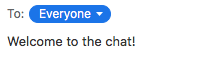 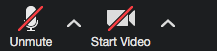 Open Educational Resources (OER) for Biology – Needs and Usage
Revised October 10, 2024. This work is licensed under a Creative Commons Attribution 4.0 International License. 
Attribute this slide deck as: "OER for Biology - Needs and Usage" by ASCCC OERI is licensed under CC BY 4.0.
Event Description
There are many openly-licensed textbooks and ancillaries available for biology faculty to adopt or adapt (Open Educational Resources and Biology) and the Zero Textbook Degree Program funds are enabling faculty at different colleges to modify and create additional OER.
Event Description
Join us to explore what current OER are being used, discuss the new resources under development, and consider what resources are currently missing.
We will also share the resources we may use to engage biology majors and other students to help them succeed in our classes.
Presenters
Ying Liu
OERI Biology Discipline Lead
Biology, City College of San Francisco
ying.liu@mail.ccsf.edu
Suzanne Wakim
OERI Project Facilitator
Biology, Butte College
wakimsu@butte.edu
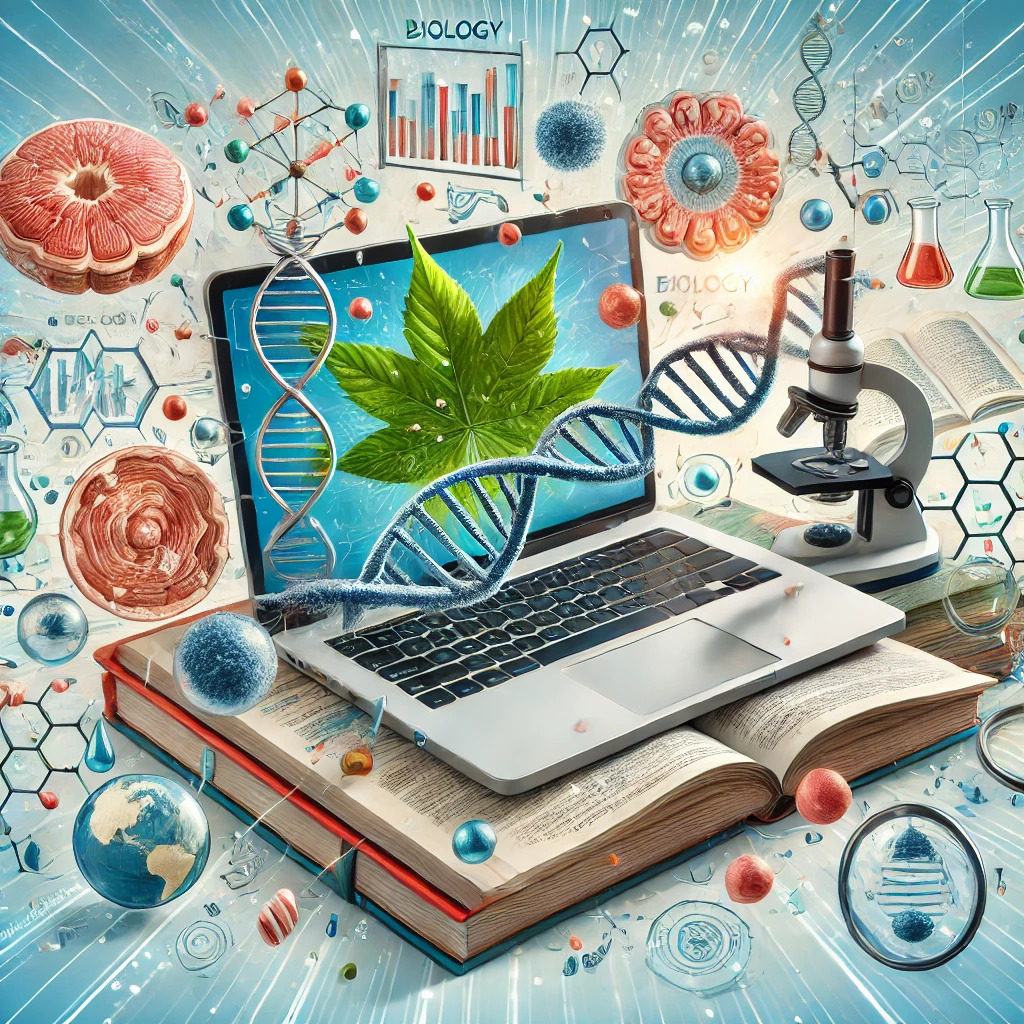 Photo by OpenAI (ChatGPT 4.0)
Overview
Biology Collaboration Cohort Wrap-Up
Biology OER Usage
Microbiology Ancillaries
Biology OER Needs (Open Discussion)
Biology Collaboration Cohort Wrap-Up
All cohort colleges asked to share information regarding the courses in their proposed zero textbook cost (ZTC) pathways that are – and are not – ZTC.
If courses were ZTC, how was this accomplished?
If not, how do they plan to get to ZTC?
Biology OER Usage (Mentimeter)
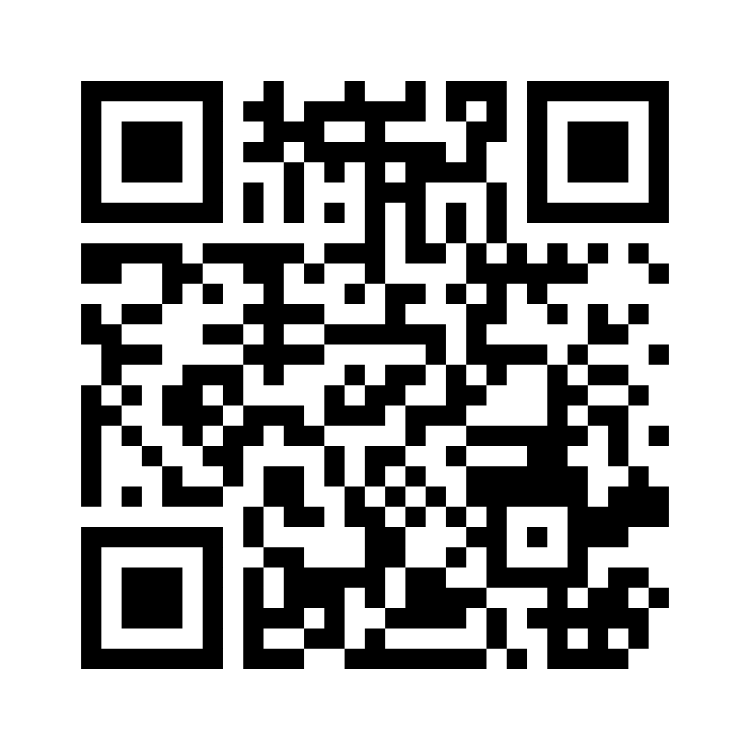 Biology OER Usage: General Biology
Textbook:
OpenStax General Biology 2e (Clark et al)
CCSF, SDCC, Citrus College, Palo Verde College
OpenStax Concepts of Biology (Fowler et al)
SDCC, Citrus College, Palo Verde College
Ancillaries:
ADAPT General Biology (OpenStax) Assignments
[Speaker Notes: Form: https://forms.gle/tZTUsyLDMtNEbf5c8

https://www.mentimeter.com/app/presentation/n/alhedz1jdfm6ueqjwjnj8wfh8zmgwcf2/edit]
Biology OER Usage: General Biology
Lab Manuals:
Principle of Biology I Lab Manual (Burran et al)
Palo Verde College
Principle of Biology I ILab Manual (Burran et al)
Palo Verde College
Biology OER Usage: Anatomy and Physiology
Challenges & proposed work
Books being used
Anatomy and Physiology 2e (OpenStax)  
Cosumnes
City College of San Francisco
OERI Human Anatomy
by Whitney Menefee, Julie Jenks, Chiara Mazzasette, & Kim-Leiloni Nguyen
Physiology Textbook
Anatomy Textbook - coming soon!
Openly licensed images - new resources on list, LibreTexts - coming soon!
Separate & Combined Lab Manuals
Book Available for Fall 2024
Human Anatomy (Lange et al.)
by Jennifer Lange, John Polos, Yancy Aquino, Cheri Calcagno; Illustrators Justin Greene, Mark Schaeffer, Sofia Elizondo, Gabrielle Spurlock, and Claire McGuire
Slide prepared by Jennifer Lange (Chabot College)
[Speaker Notes: Form:  https://forms.gle/dgbNVDmsmu3GsY8D7 
Spreadsheet:  https://docs.google.com/spreadsheets/d/16n5GtdBnz4jXFj1xPREiGkXPAKfk40ZXhVli9OlVzoM/edit?usp=sharing]
Biology OER Usage: Other Biology Resources
Textbook:
Human Biology (Wakim and Grewal)
CCSF
Microbiology (OpenStax) 
Consumes River College, CCSF, SDCC, Palo Verde College, Foothill College
Online Open Genetics (Nickle et al)
Citrus College
Microbiology Ancillaries
ADAPT Microbiology (OpenStax) Ancillaries (Liu, et al)
CCSF, SDCC, Palo Verde
Format: LibreTexts ADAPT homework system
Pros: secure, learning analytics, accessible
Cons: course/assignments have deadlines
Case Studies for OpenStax Microbiology
CCSF
Format: LibreTexts Studio/H5P
Pros: interactive, more graphic
Cons: less secure, accessibility issues, lack learning analytics
Biology OER Needs Discussion
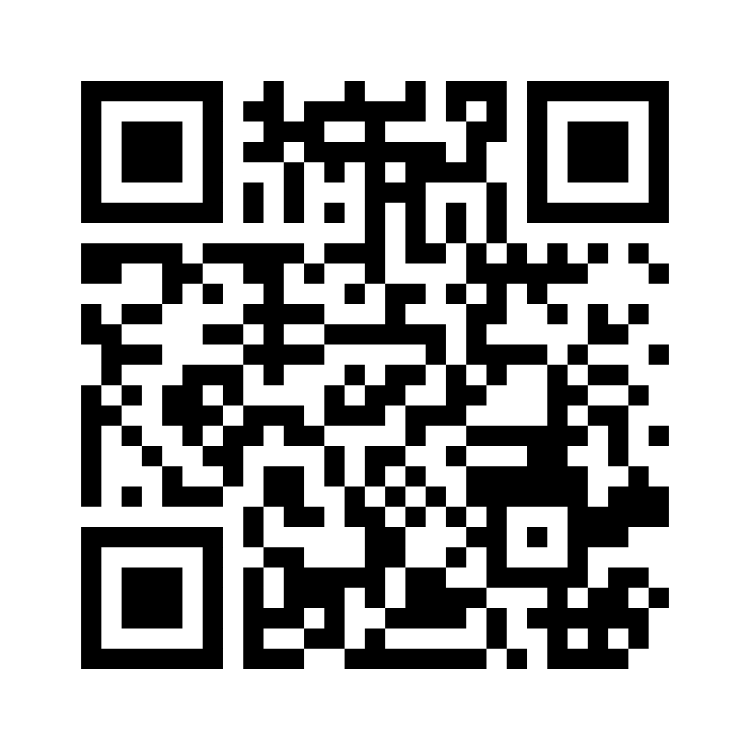 Resources
ASCCC OERI Website (asccc-oeri.org)
Resources
Biology Resources
Image Resources
Webinars and Events
Questions / Discussions / Comments
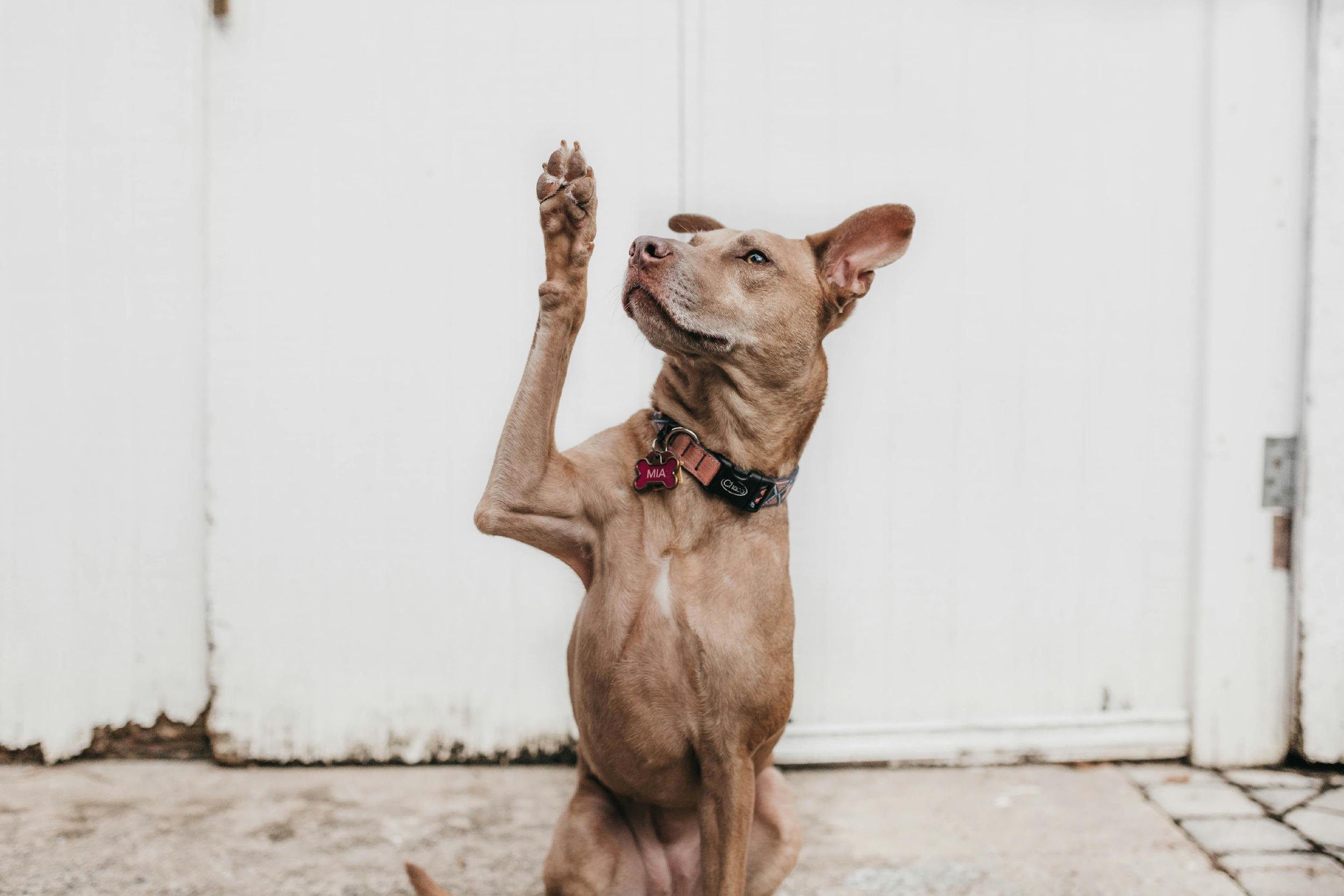 Photo by Camylla Battani on Unsplash
And to contact us…
General OERI E-Mail: oeri@asccc.org
Find everyone’s e-mail at: https://asccc-oeri.org/about-us/
Thanks!
Photo by Thgusstavo Santana from Pexels